Анализ учебно-производственной деятельности
В 2020-2021 уч. году
ДОГОВОРА:
В течении учебного года было заключено 29 договоров о практической подготовке. Из них, 9 с новыми работодателями: 
ИП Валиева О.А. – специальности Туризм и Гостиничный сервис;
ООО «КОМРИТ» - специальность Гостиничный сервис;
ООО «Автоколонна 2» – профессии Автомеханик и Сварщик; 
ООО «ЛЕГПРОМ» – специальность Конструирование, моделирование и технология швейных изделий;
ИП Байрамов М.Г. - специальность Туризм;
ИП Лапето М.М. - профессия Сварщик; 
ИП Киргизов В.Ф. - специальность Гостиничный сервис;
ИП Перина М.Ю. – профессия Повар, кондитер.
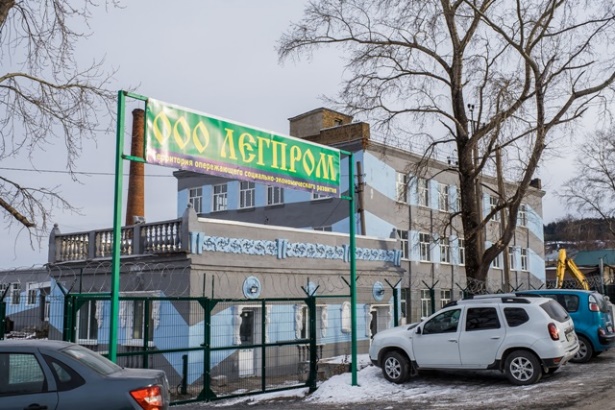 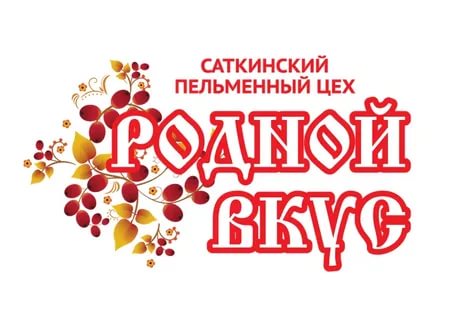 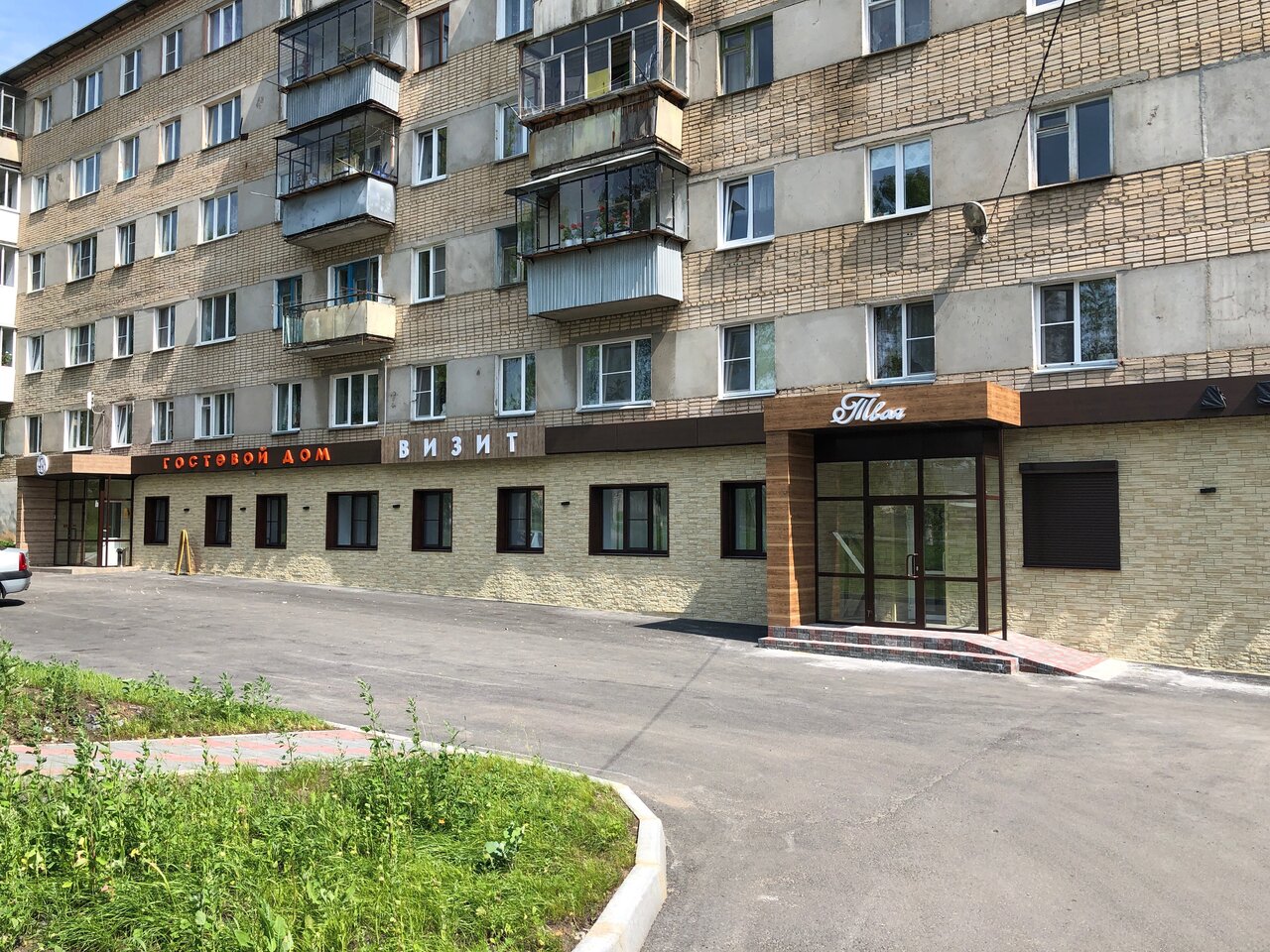 Места практик:
Конкурсы проф. мастерства:
VIII открытый региональный чемпионат «Молодые профессионалы»
В 2020-2021 уч. Году ГБПОУ БТПТиС принял участие в 5 из 5 возможных компетенциях:
Обогащение полезных ископаемых – 3 место;
Технология моды – участие;
Поварское дело – участие;
Ремонт и обслуживание автомобилей – участие;
Туризм -  2 место – вошли в расширенный состав сборной Челябинской области.
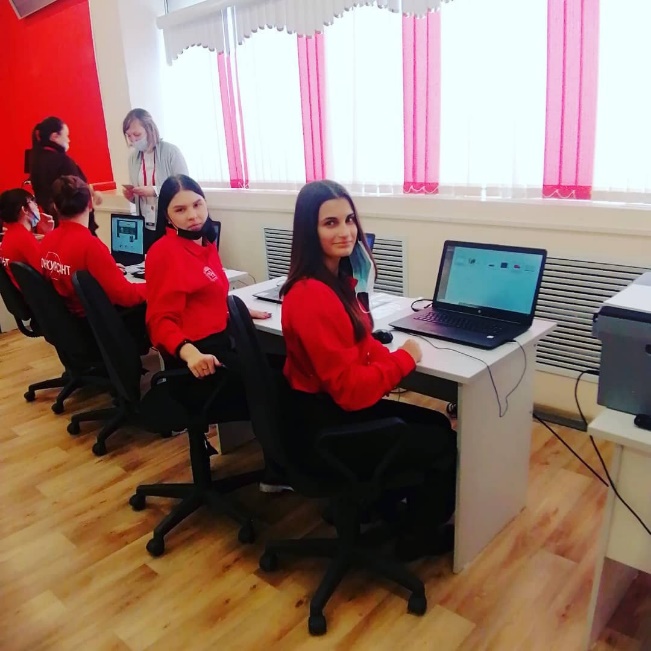 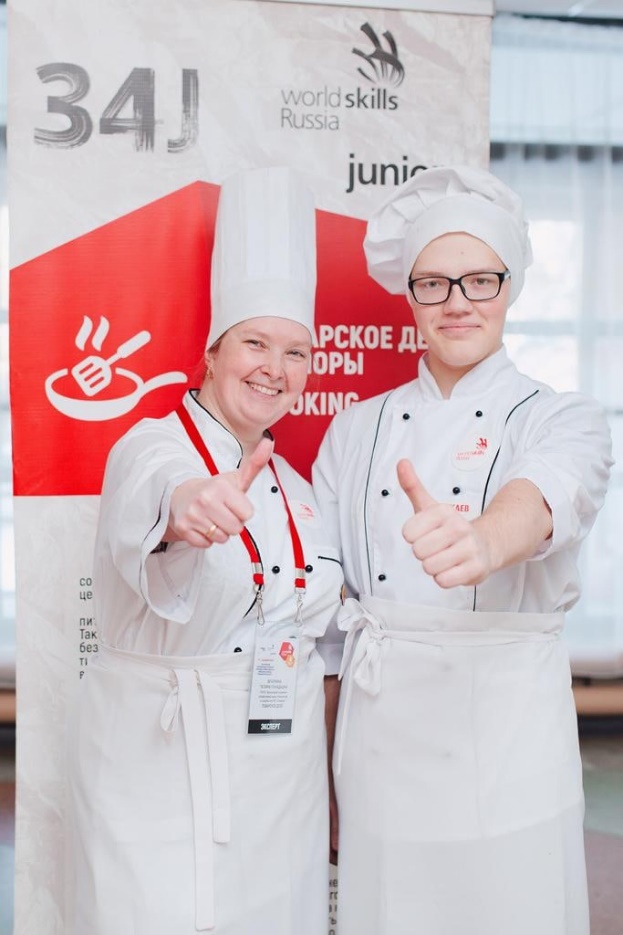 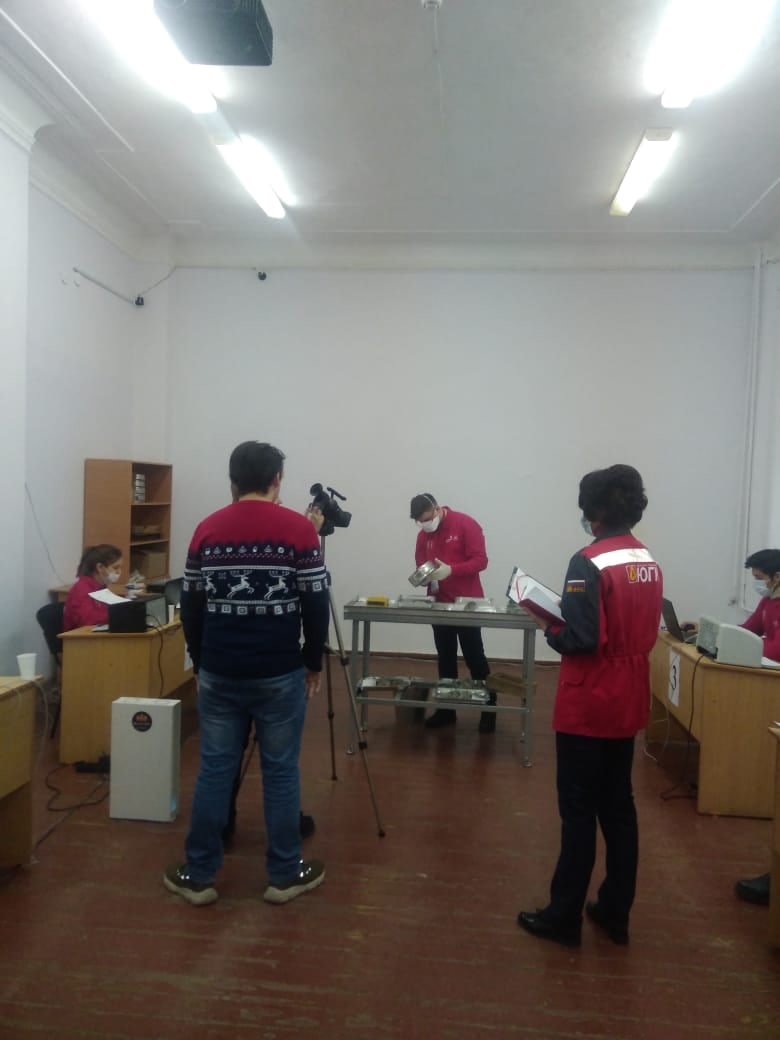 Конкурсы проф. мастерства:
Олимпиады профессионального мастерства
Приняли участие в 6 из 6 возможных компетенциях:
Мастера производственного обучения:
Повар, кондитер;
Автомеханик;
Сварщик.
Обучающиеся:
Гостиничный сервис
Техническое обслуживание и ремонт автомобильного транспорта;
Строительство и эксплуатация зданий и сооружений.
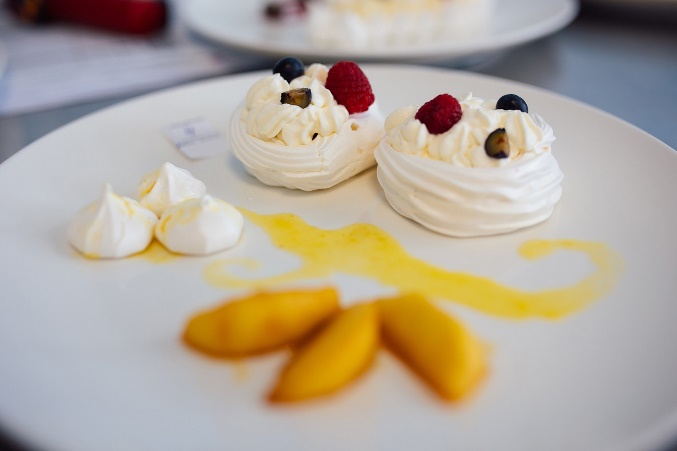 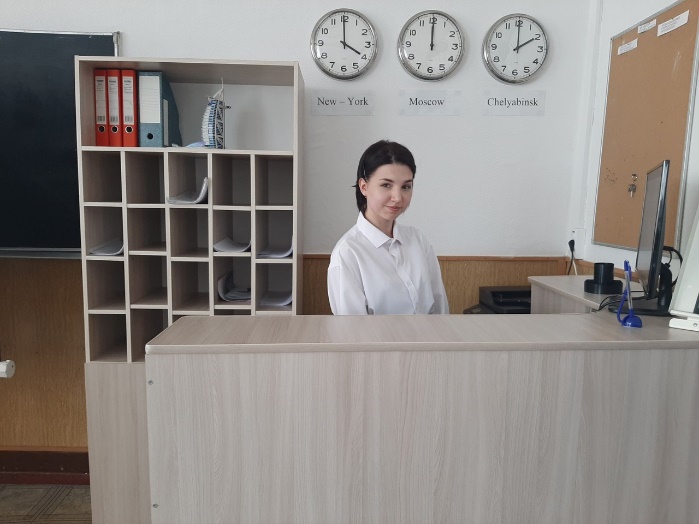 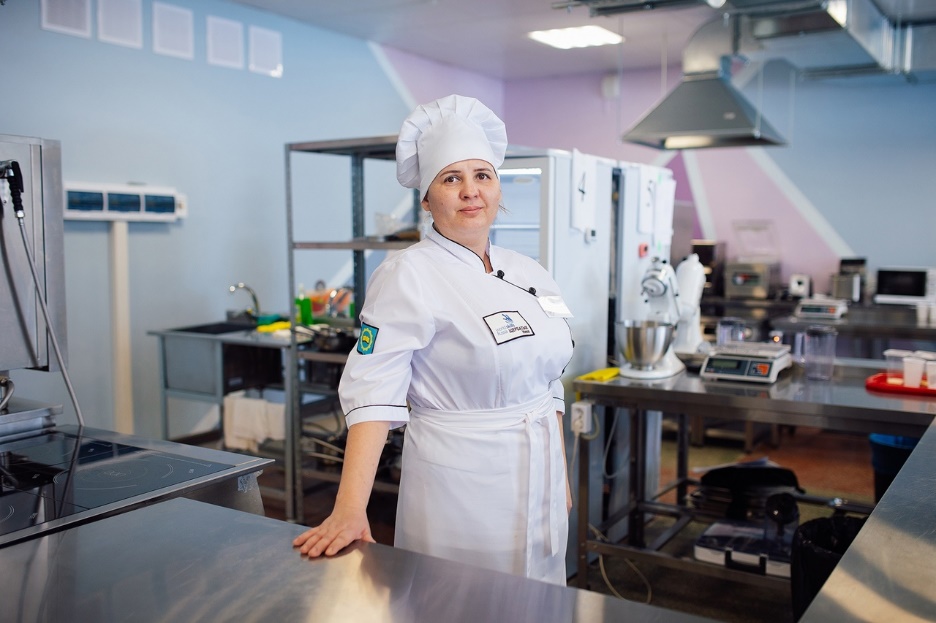 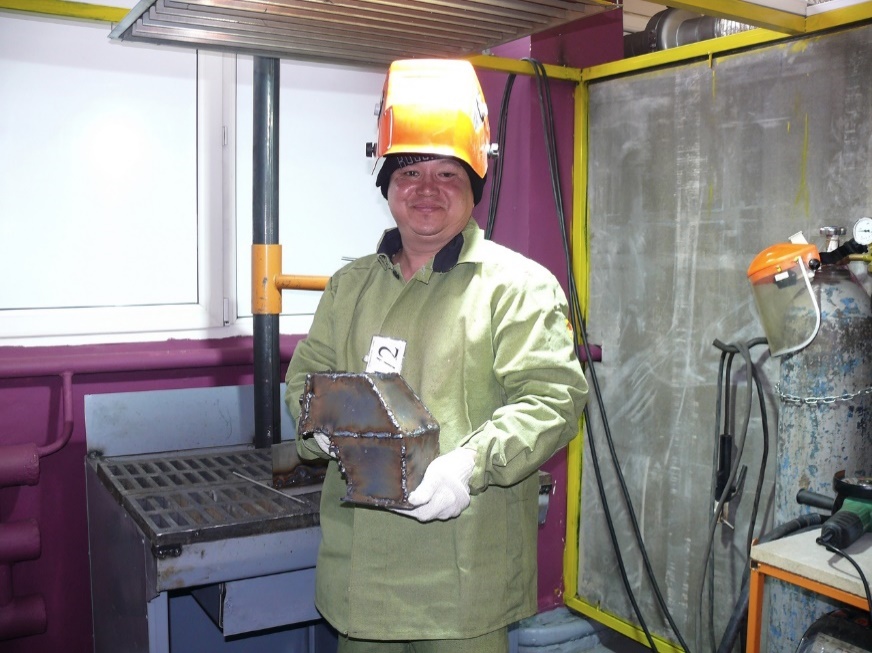 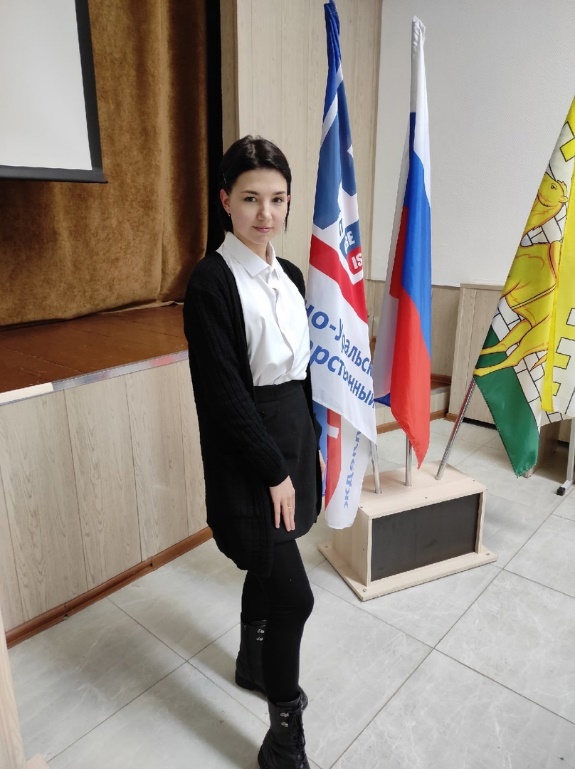 Конкурсы проф. мастерства:
VII региональный чемпионат профессионального мастерства для людей с ОВЗ «Абилимпикс – Южный Урал 2021»
Приняли участие в 1 из 2 возможных компетенции:
- Сухое строительство и штукатурные работы
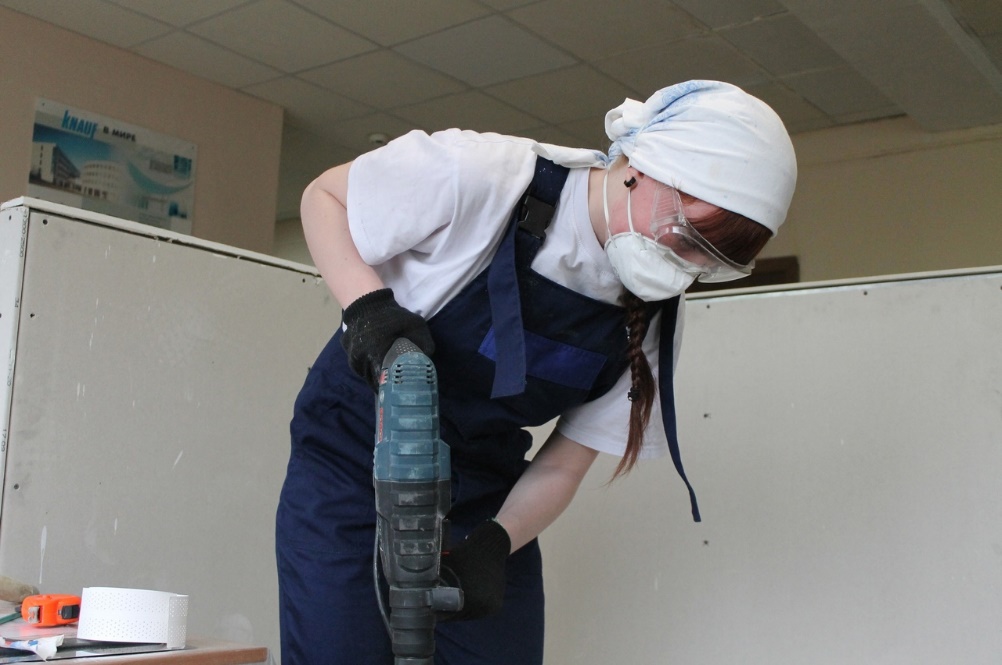 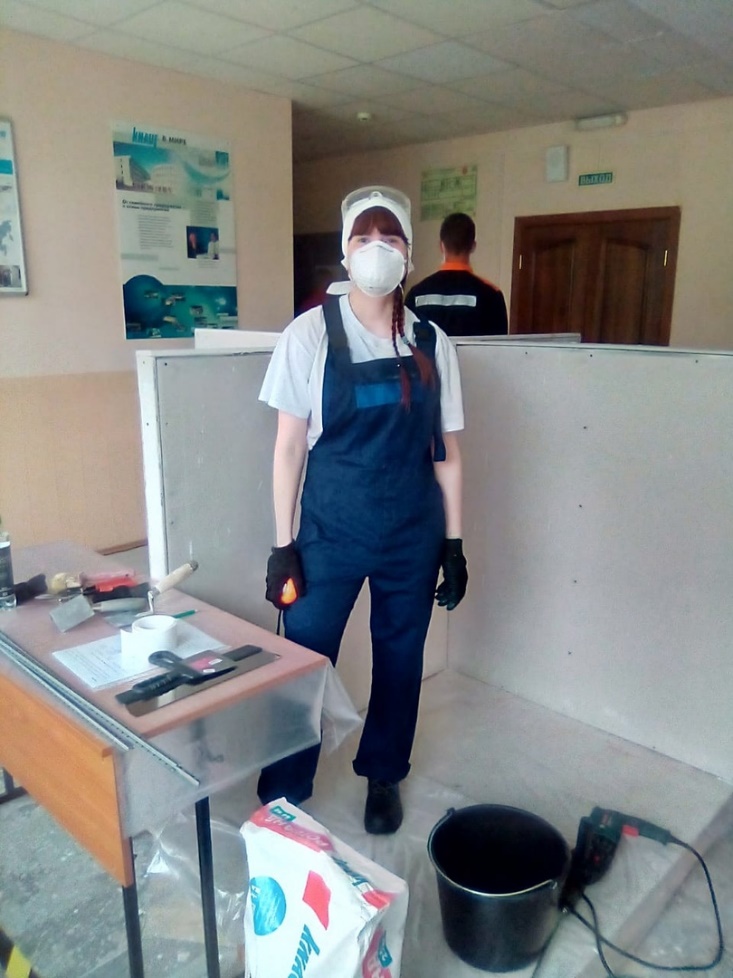 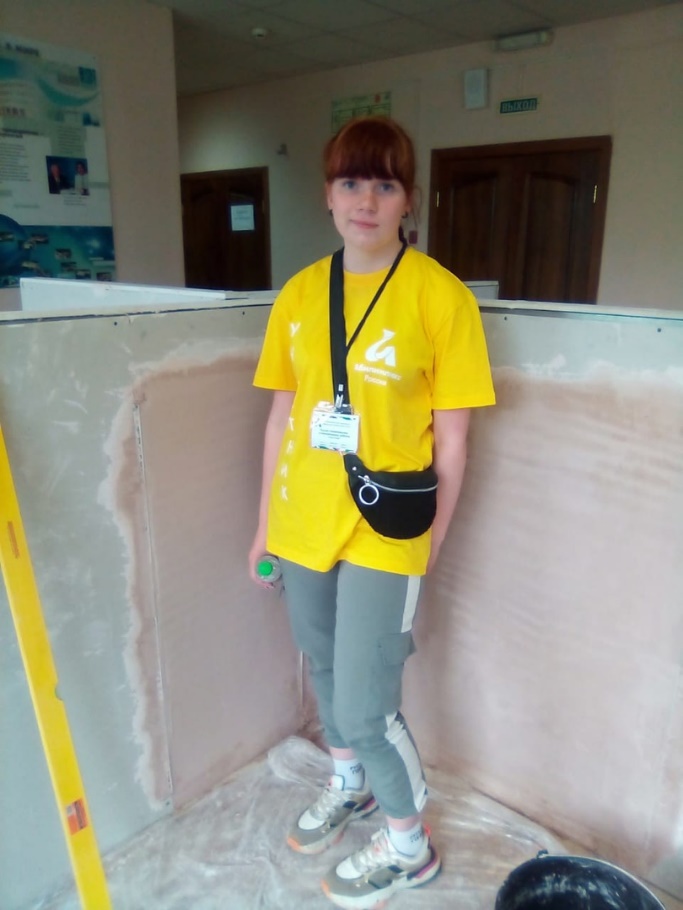 Прочее:
Открытие лаборатории по компетенции «Поварское дело»
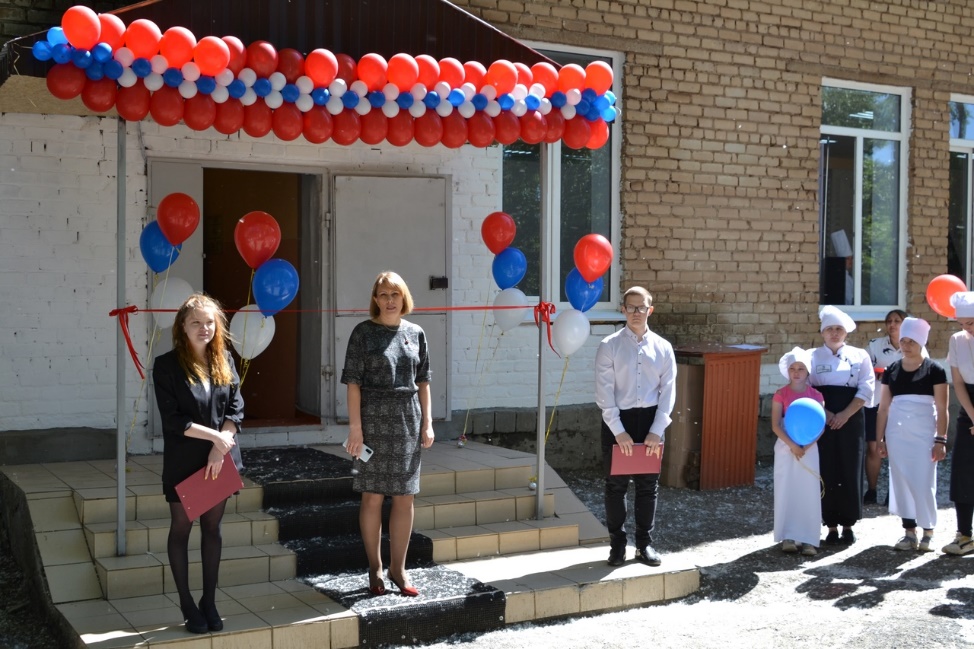 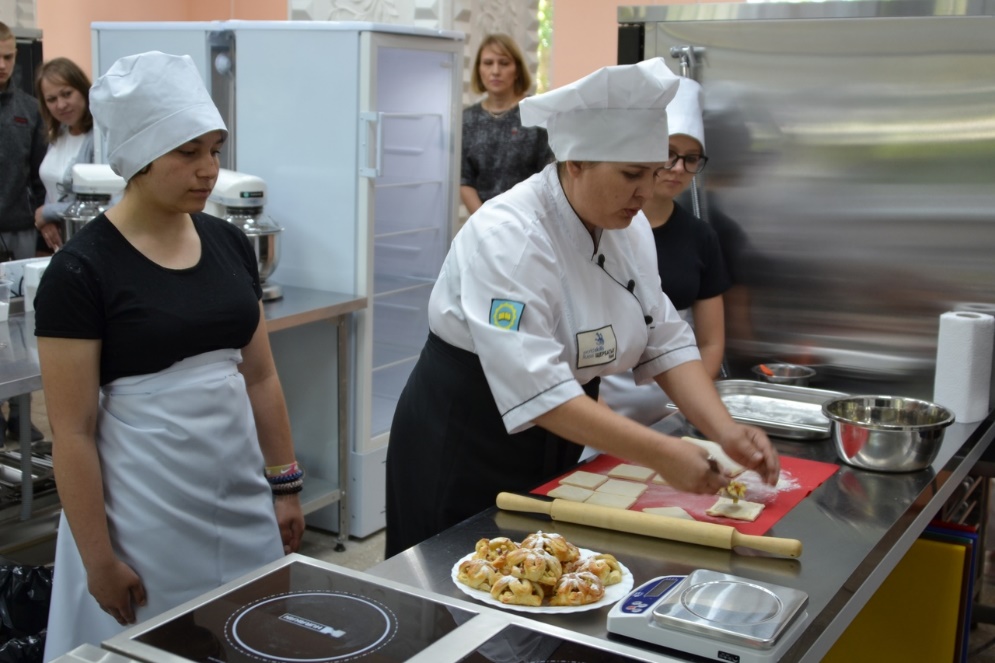 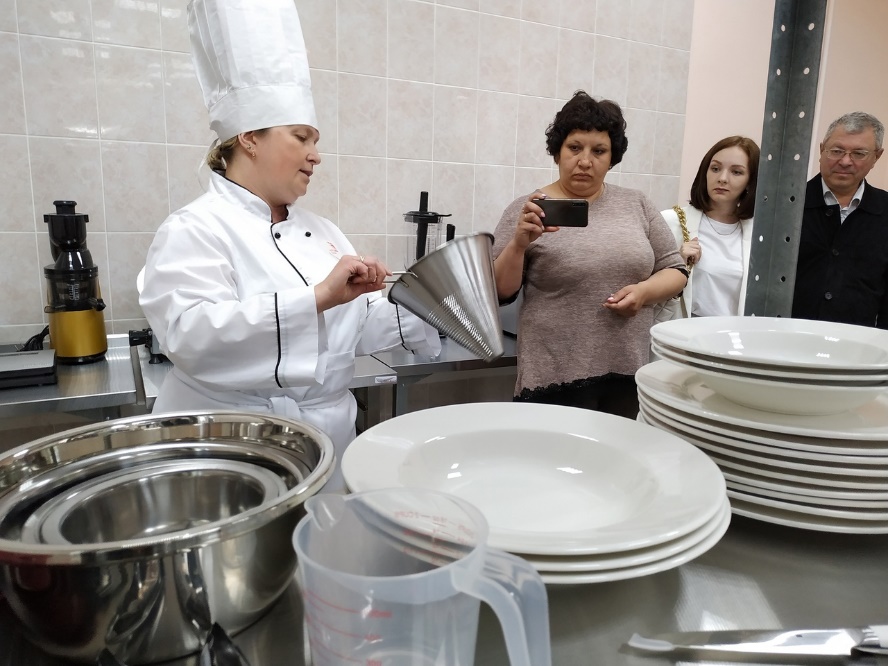 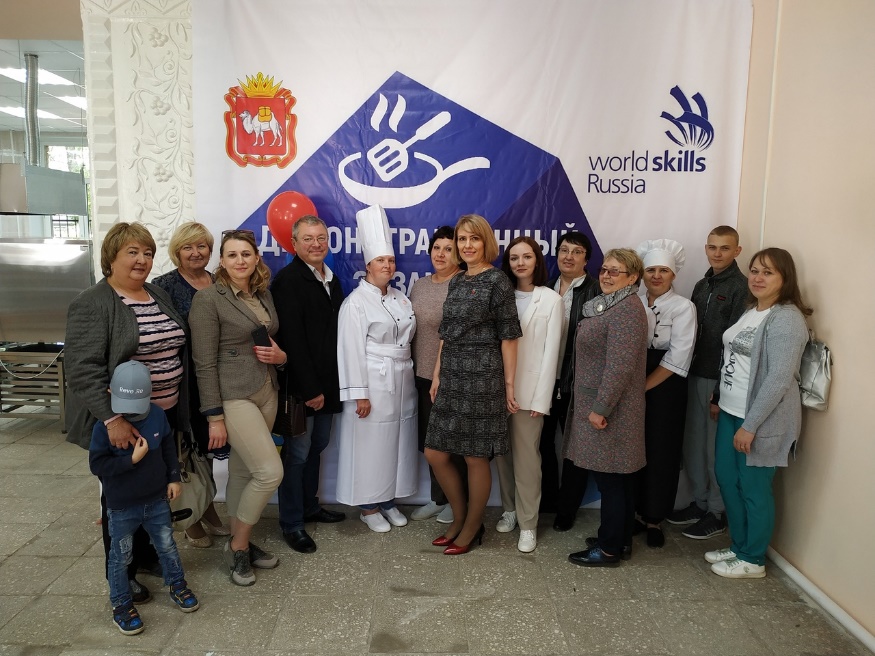 Прочее:
Аккредитация Центра проведения демонстрационного экзамена
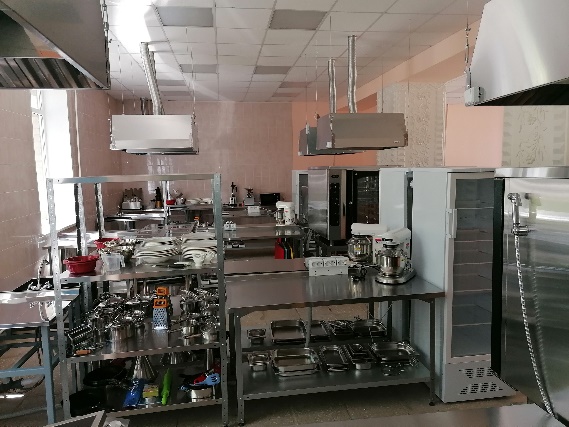 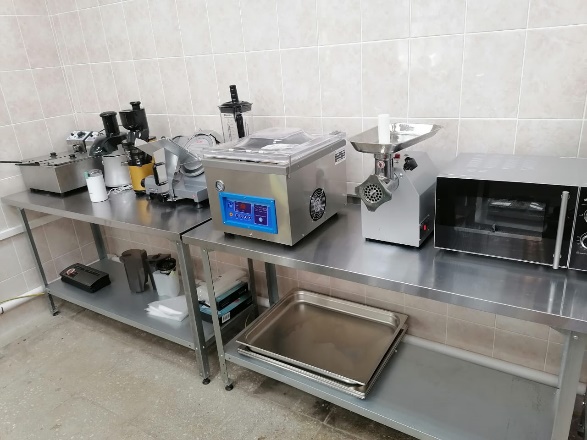 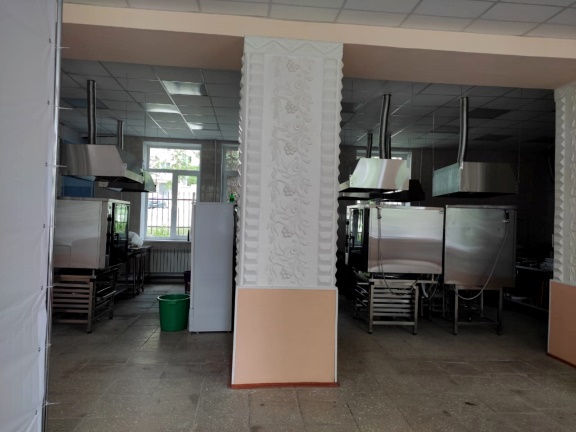 Прочее:
Первый демонстрационный экзамен по компетенции Поварское дело
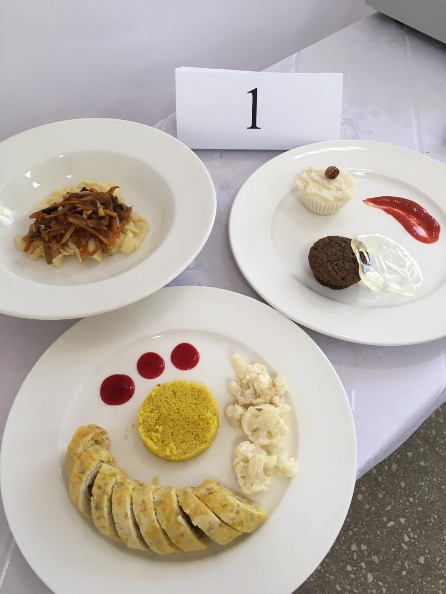 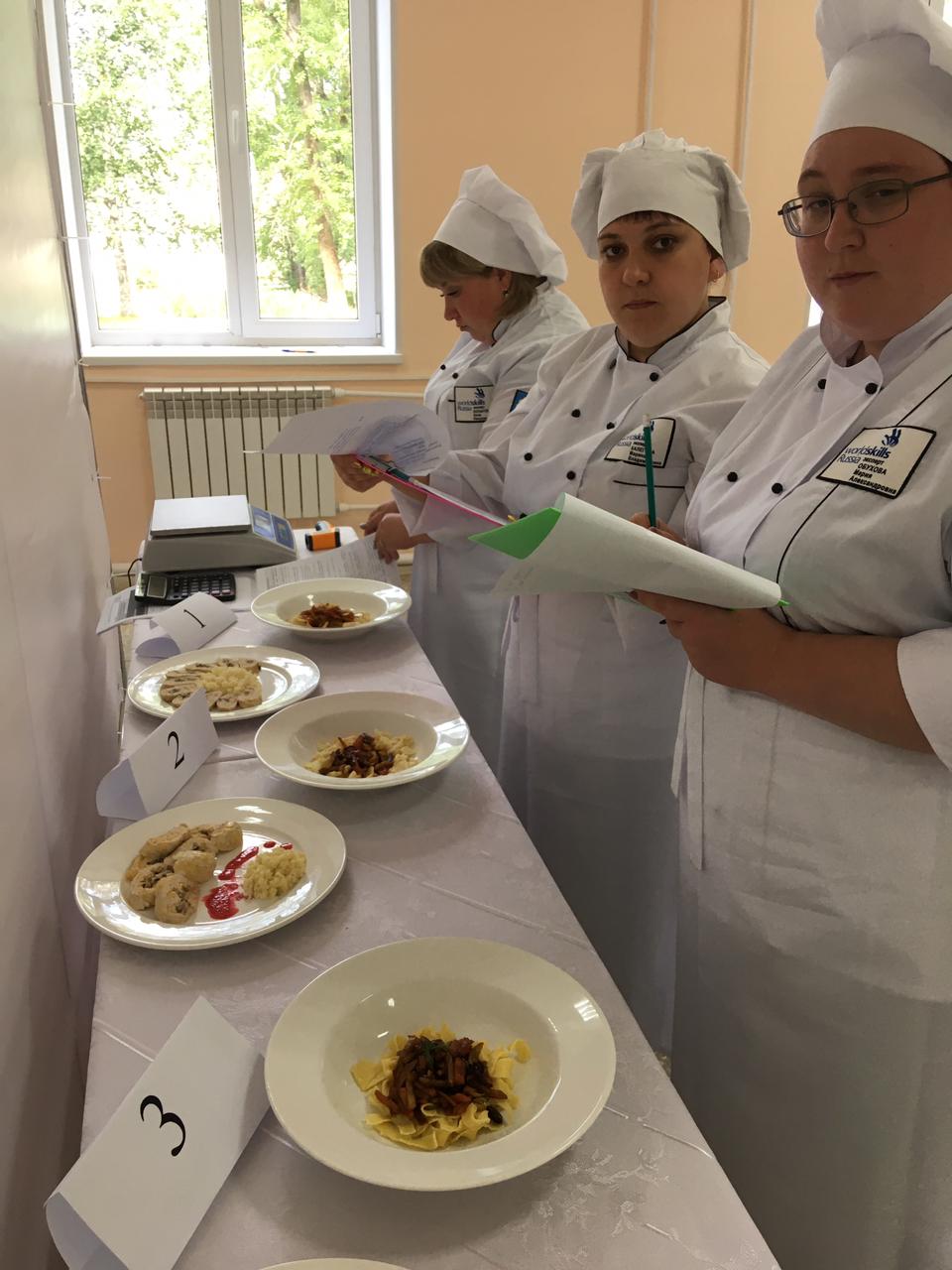 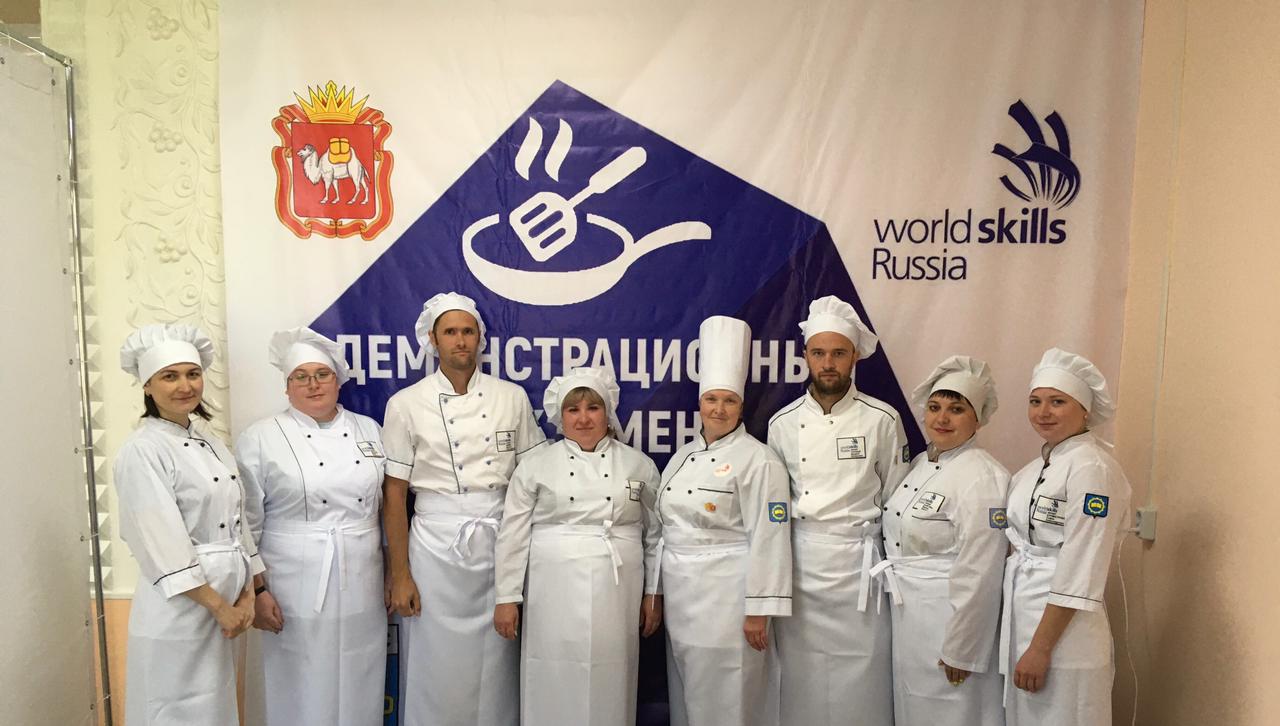 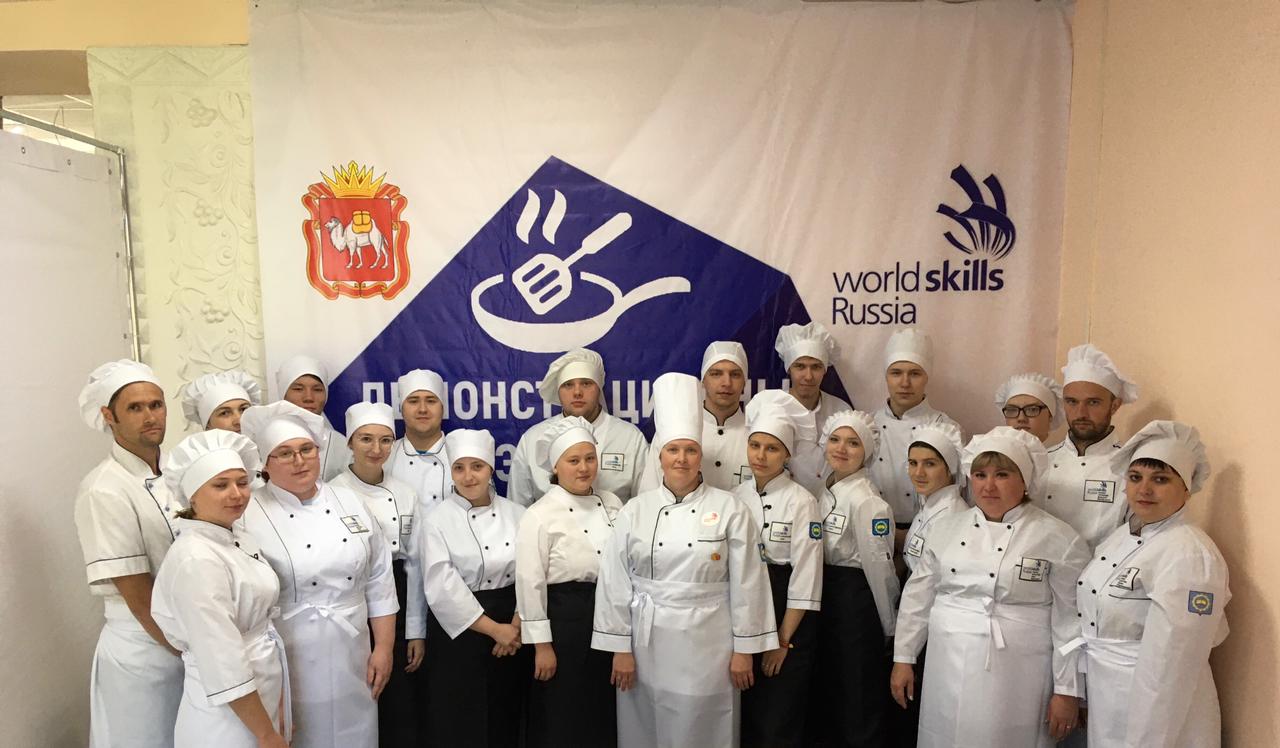 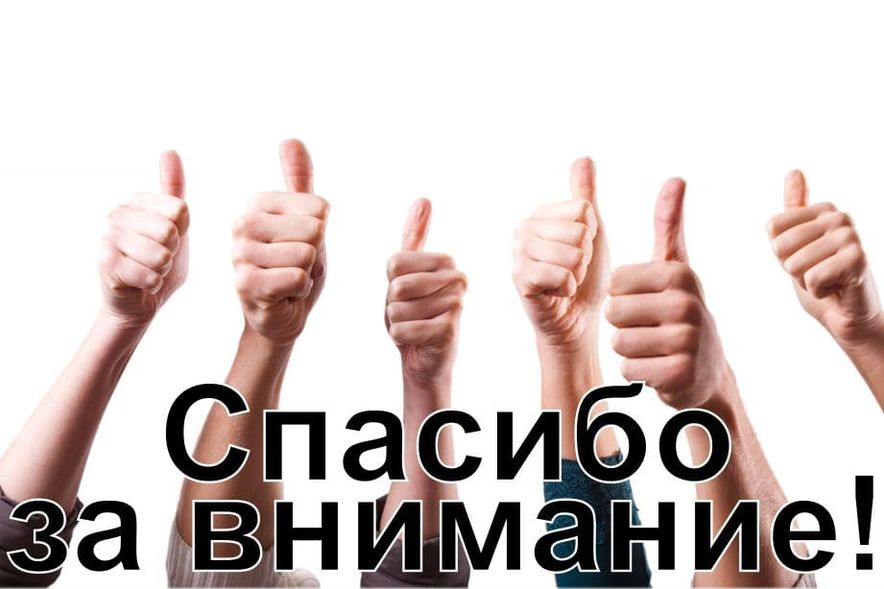